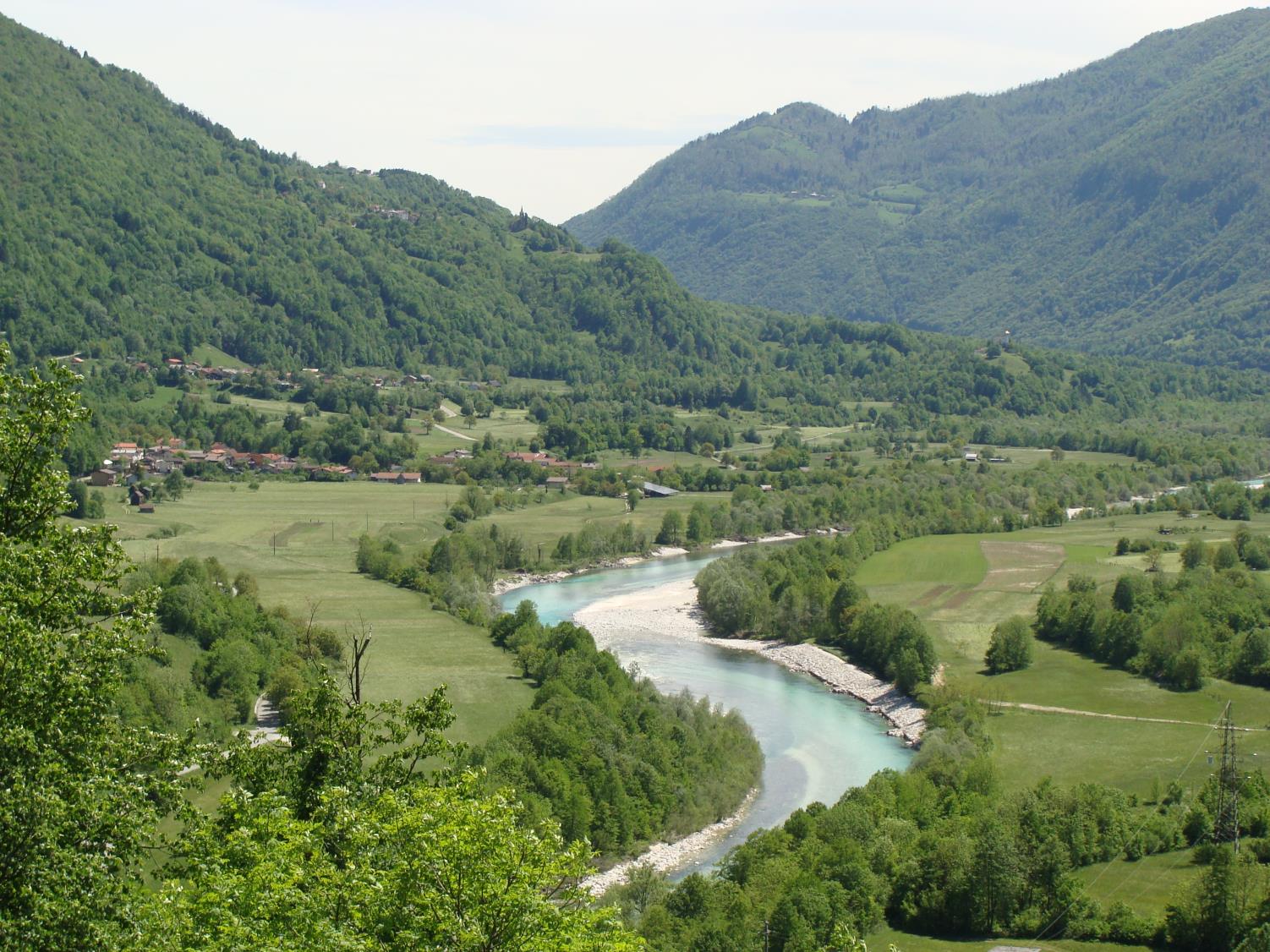 ISONZO FRONT
Cirila Kosmača Primary school
Piran, Slovenia
1914
Assassination of Archduke 
Franz Ferdinand of Austria
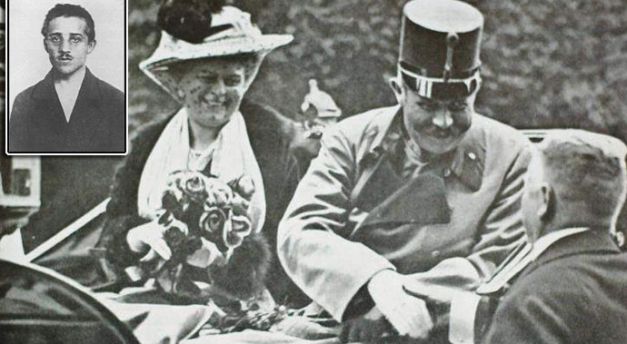 Gavrilo
Princip
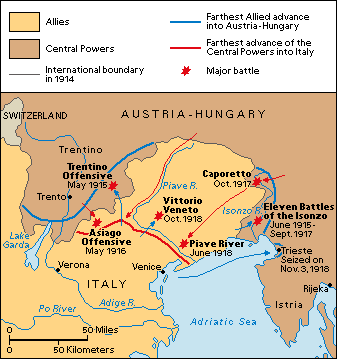 ISONZO FRONT
(1915-1917)
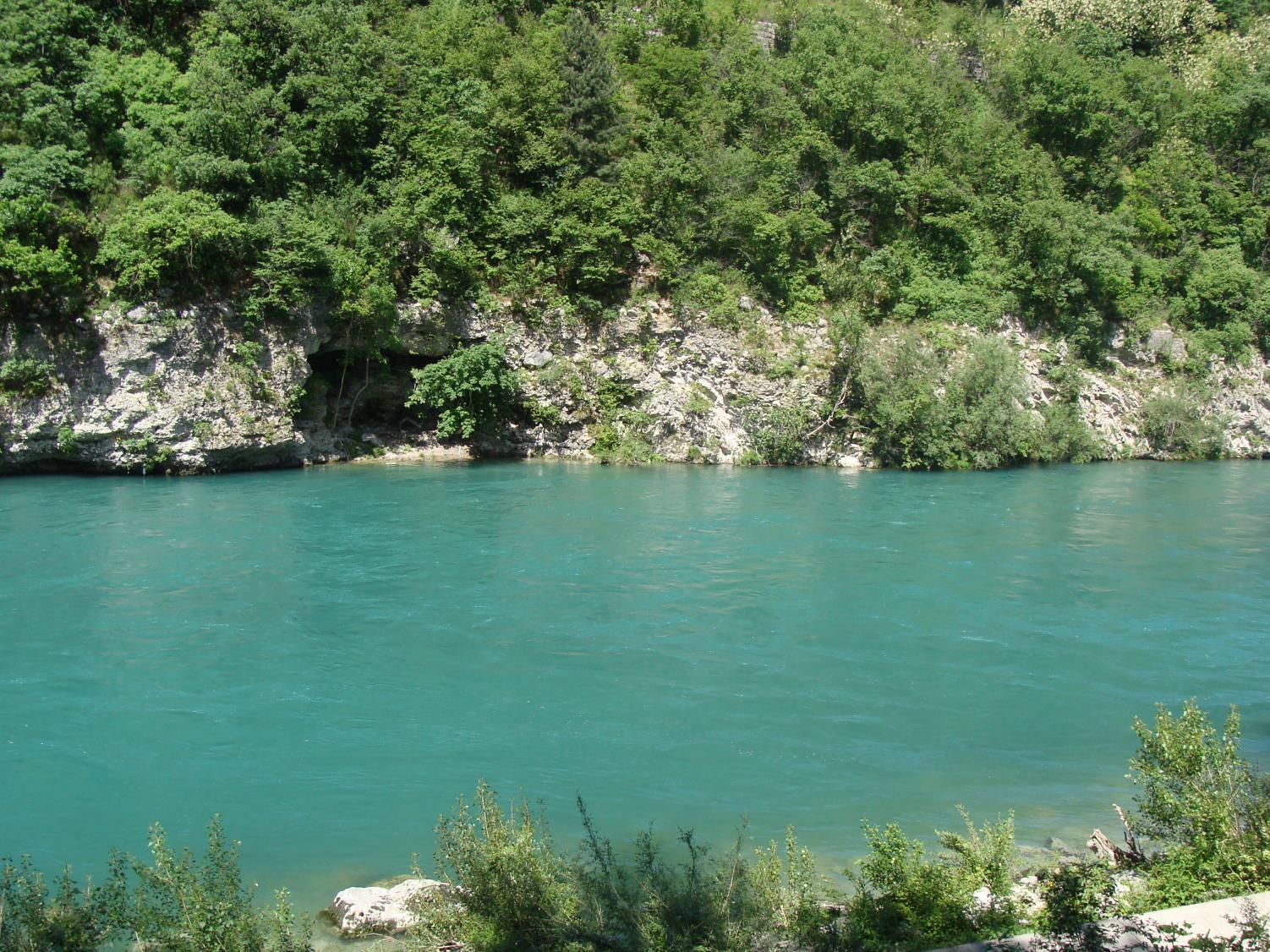 SOČA – ISONZO RIVER
The battles of the Isonzo were so-named because they 
were fought along the Isonzo River (Soča).
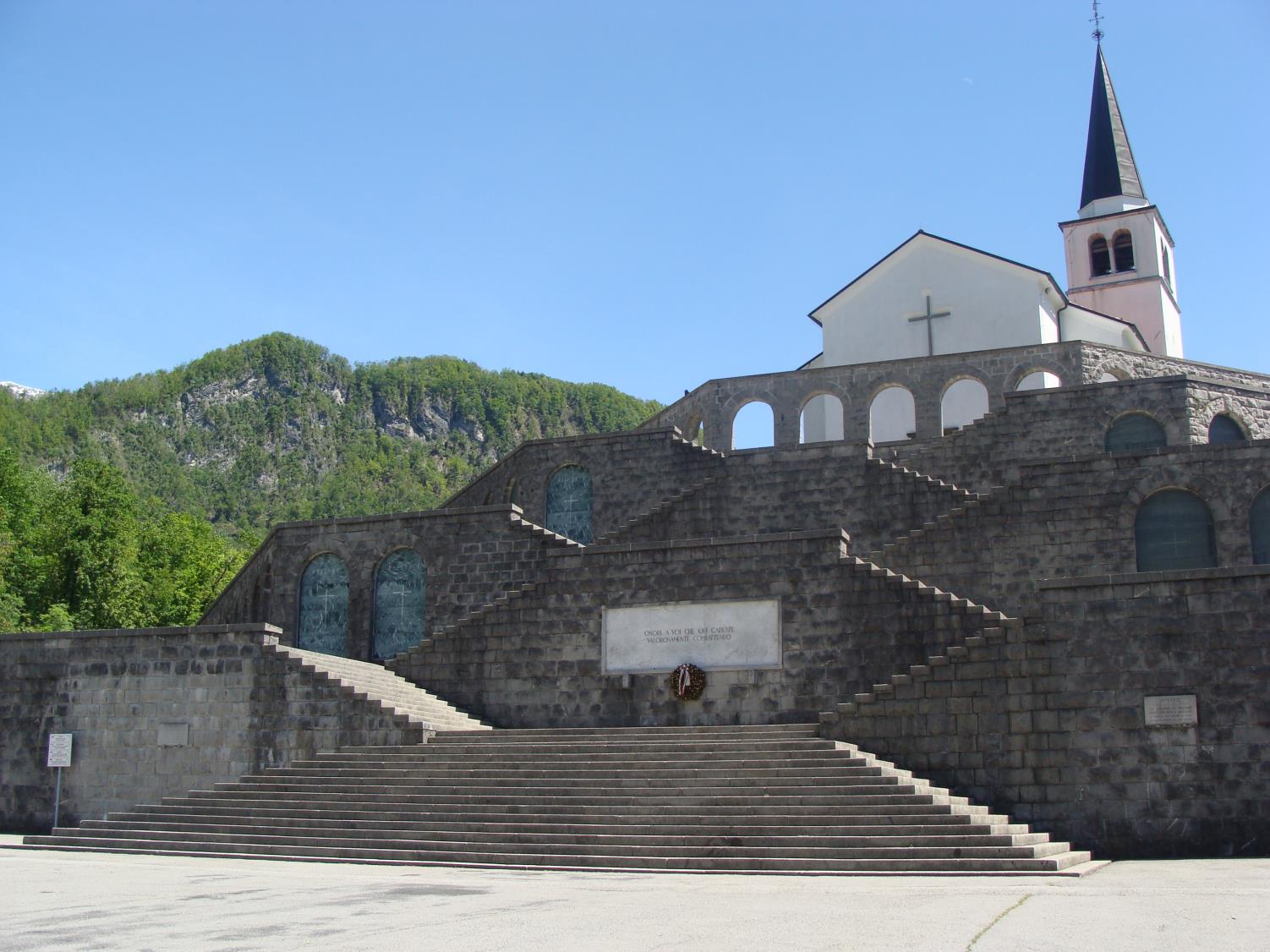 Italian Charnel House above Kobarid
(remains of 7014 soldiers)
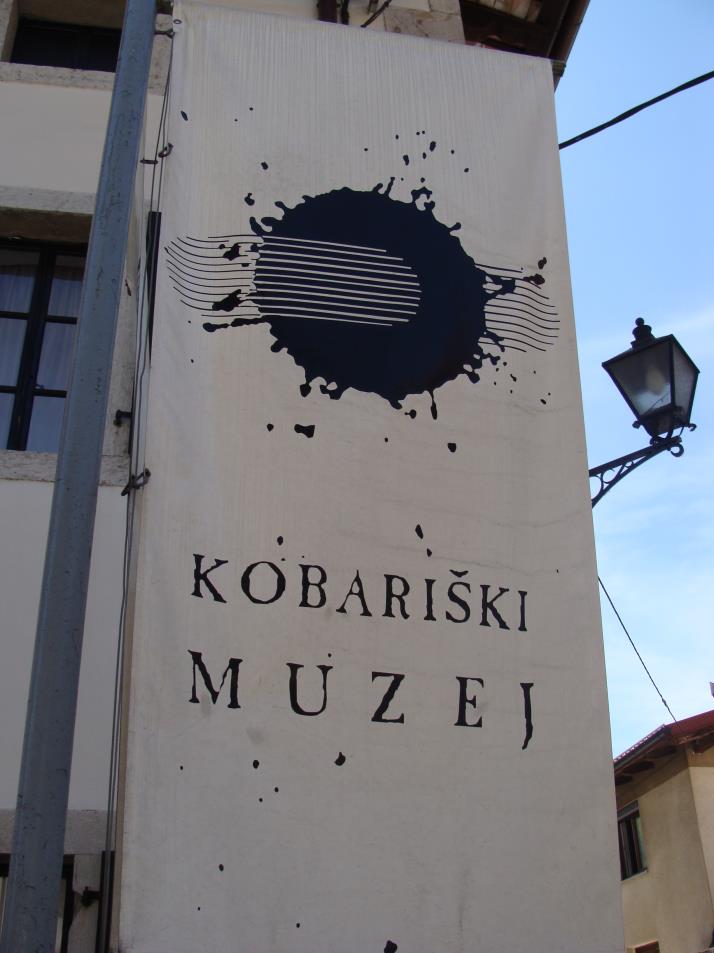 Kobarid 
World War I museum
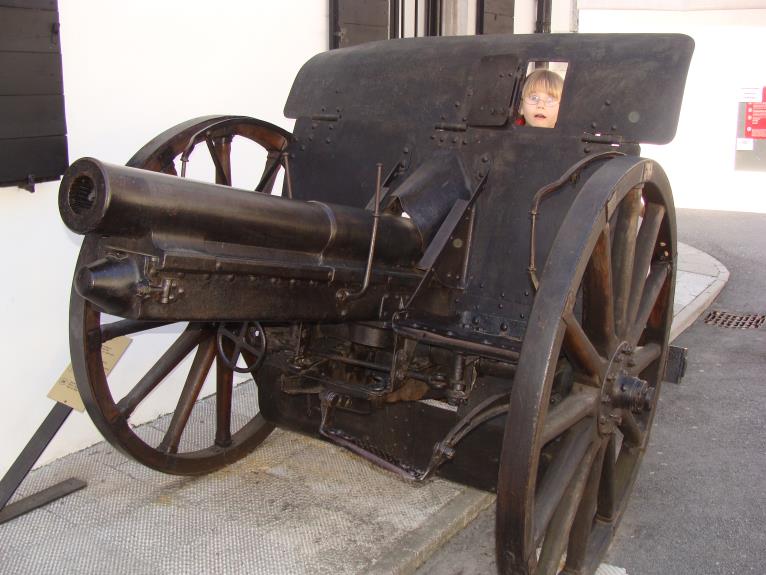 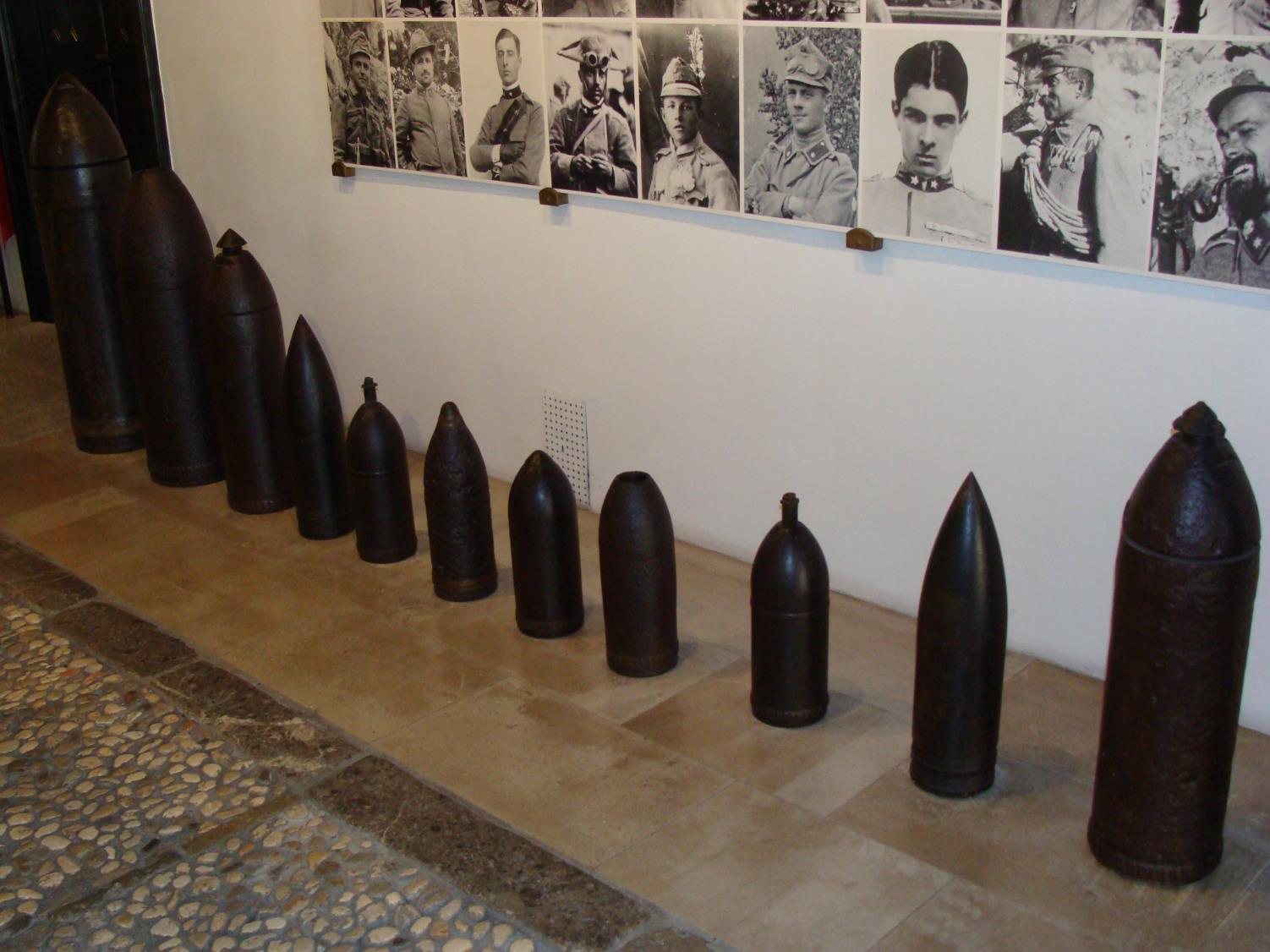 A collection of weapons from the Isonzo Front
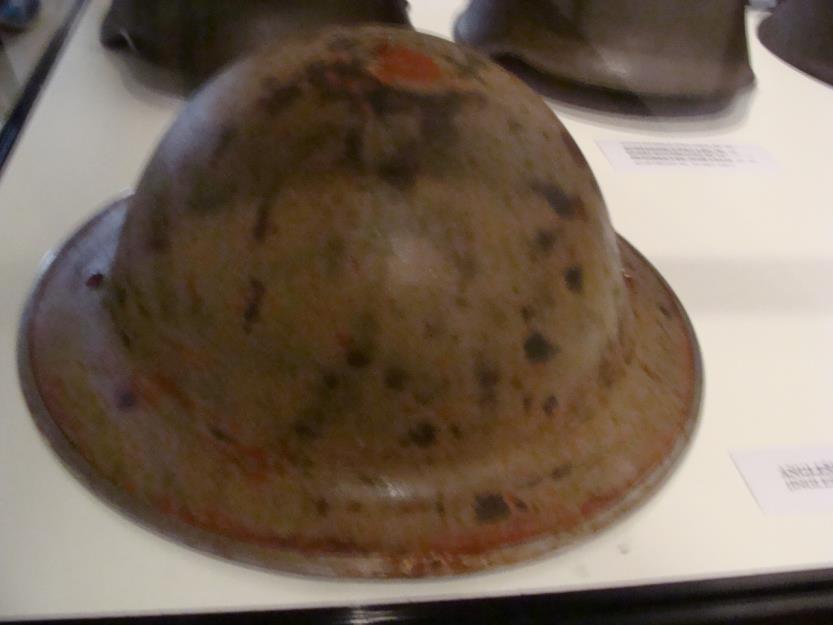 HELMETS     and  WIRE BARRIERS
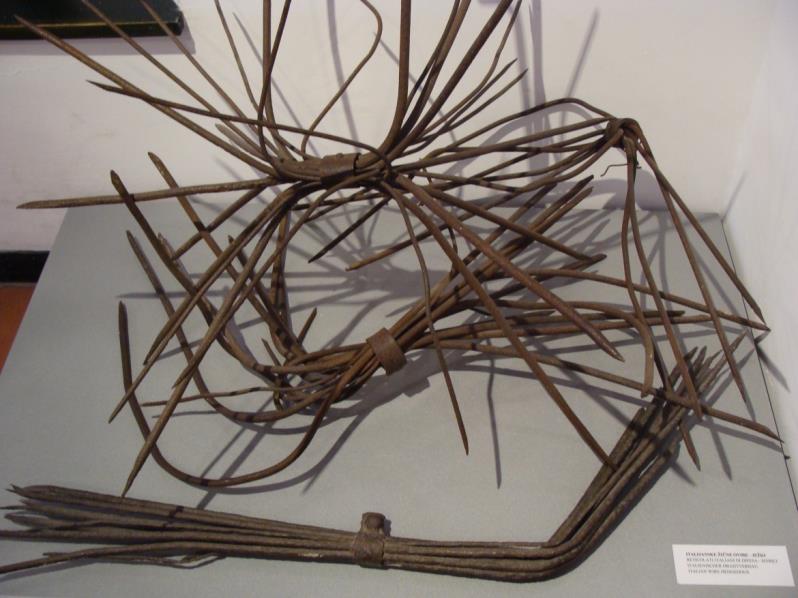 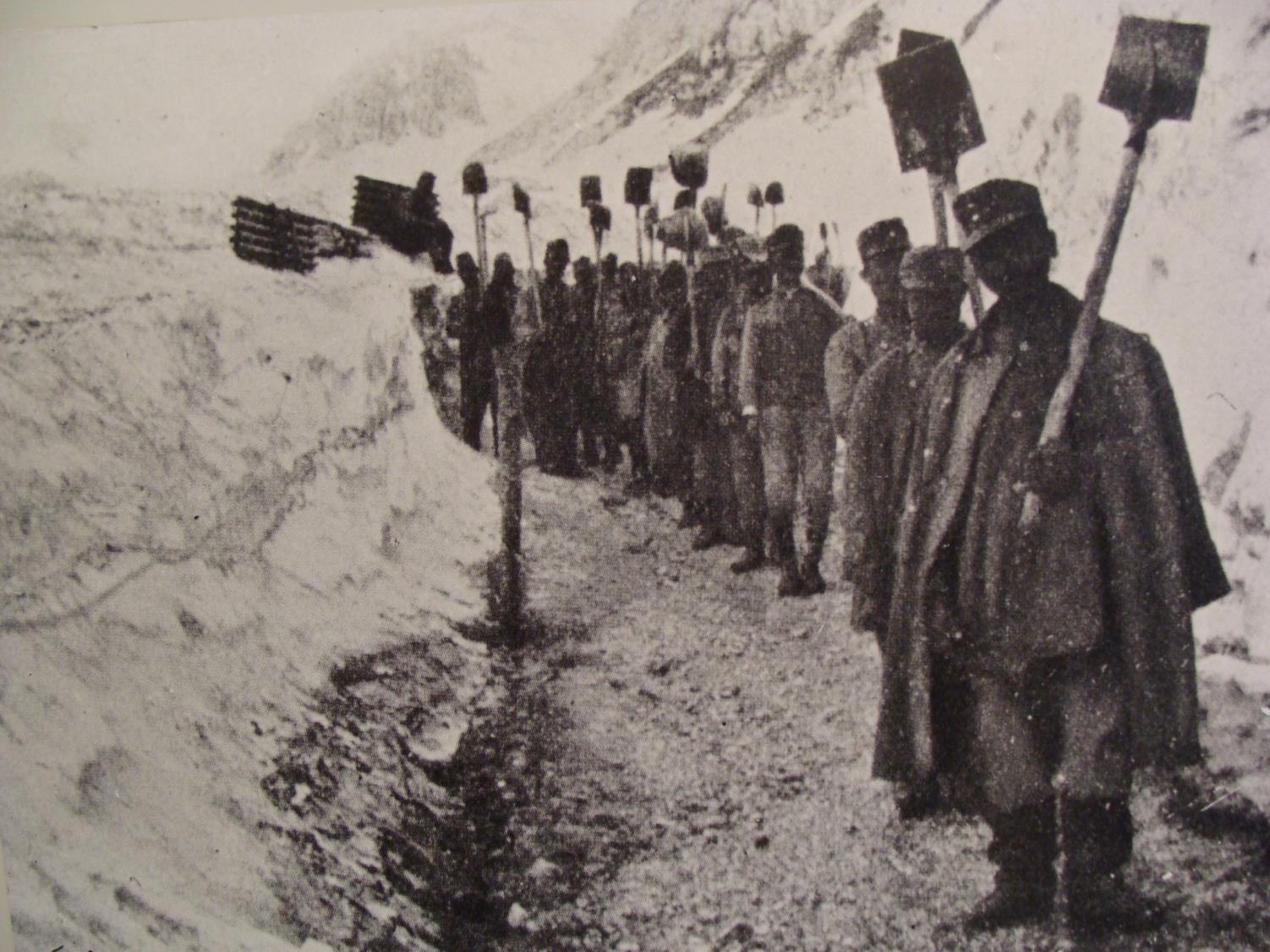 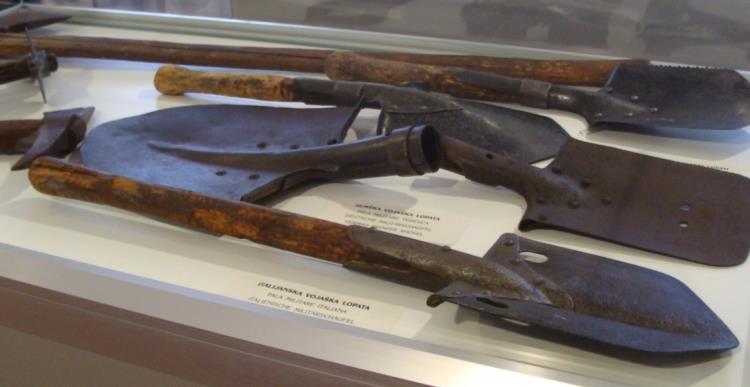 Shovels for 
digging trenches
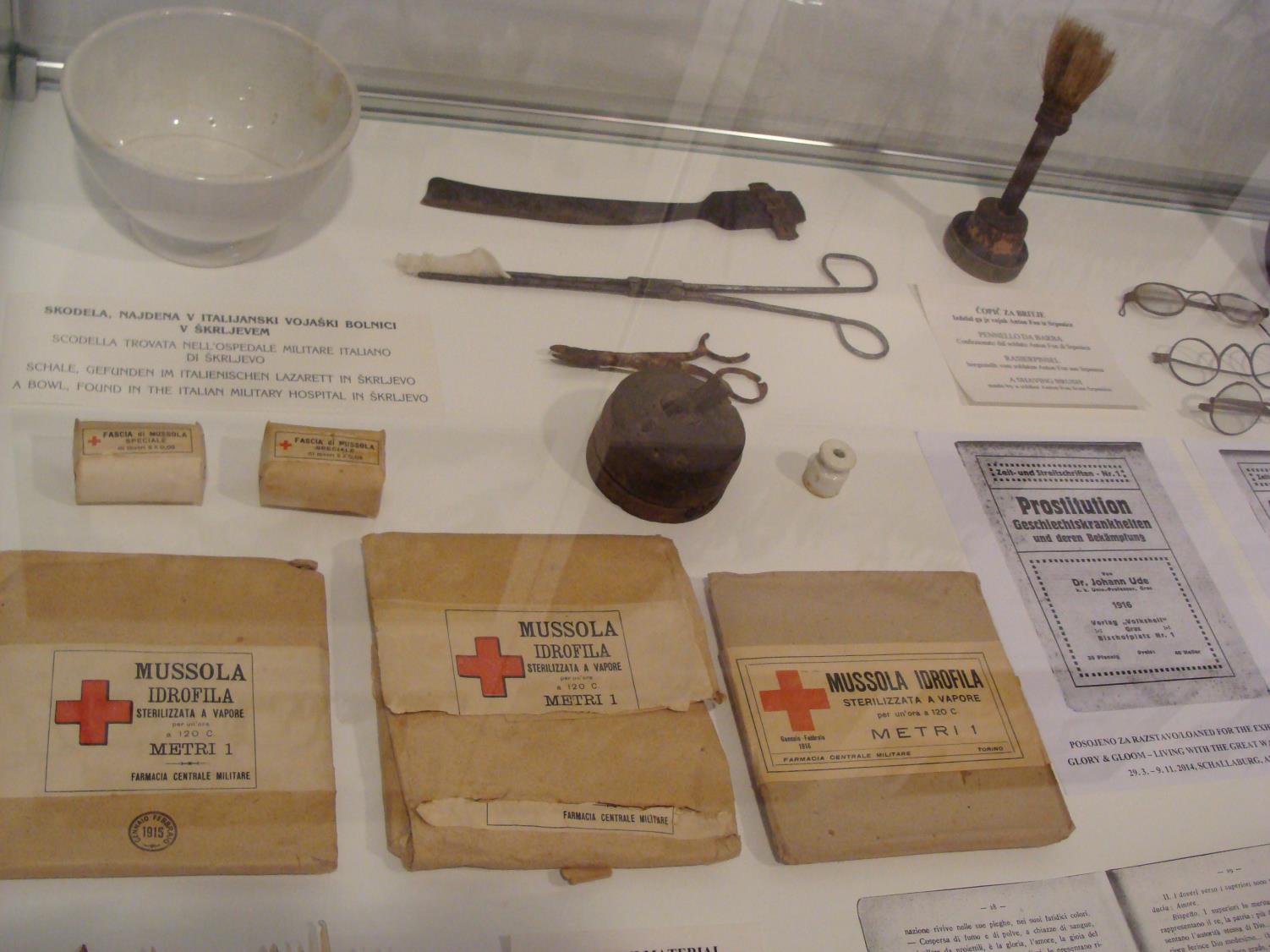 Medical supplies
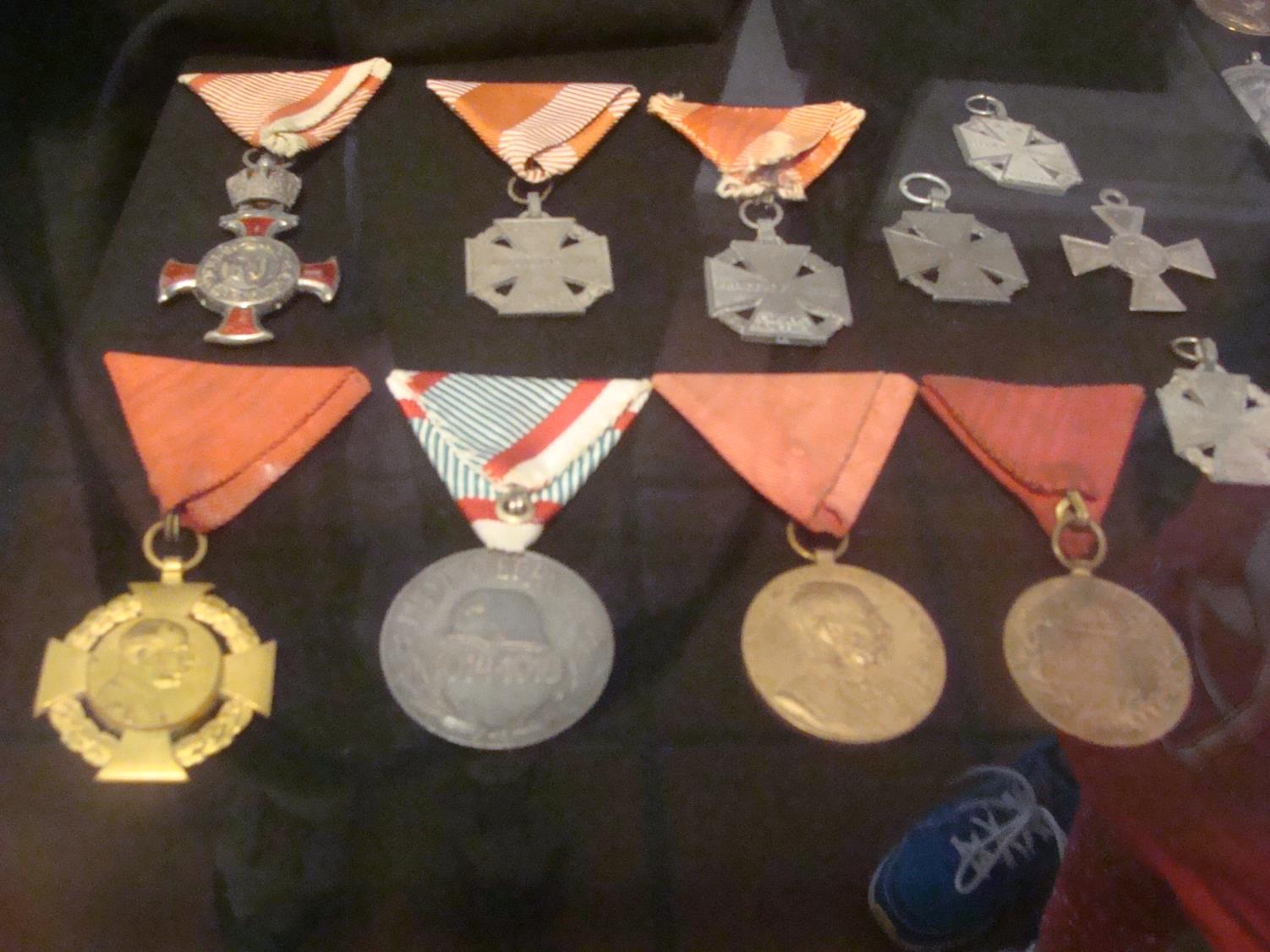 Medals from World War 1
historical photos
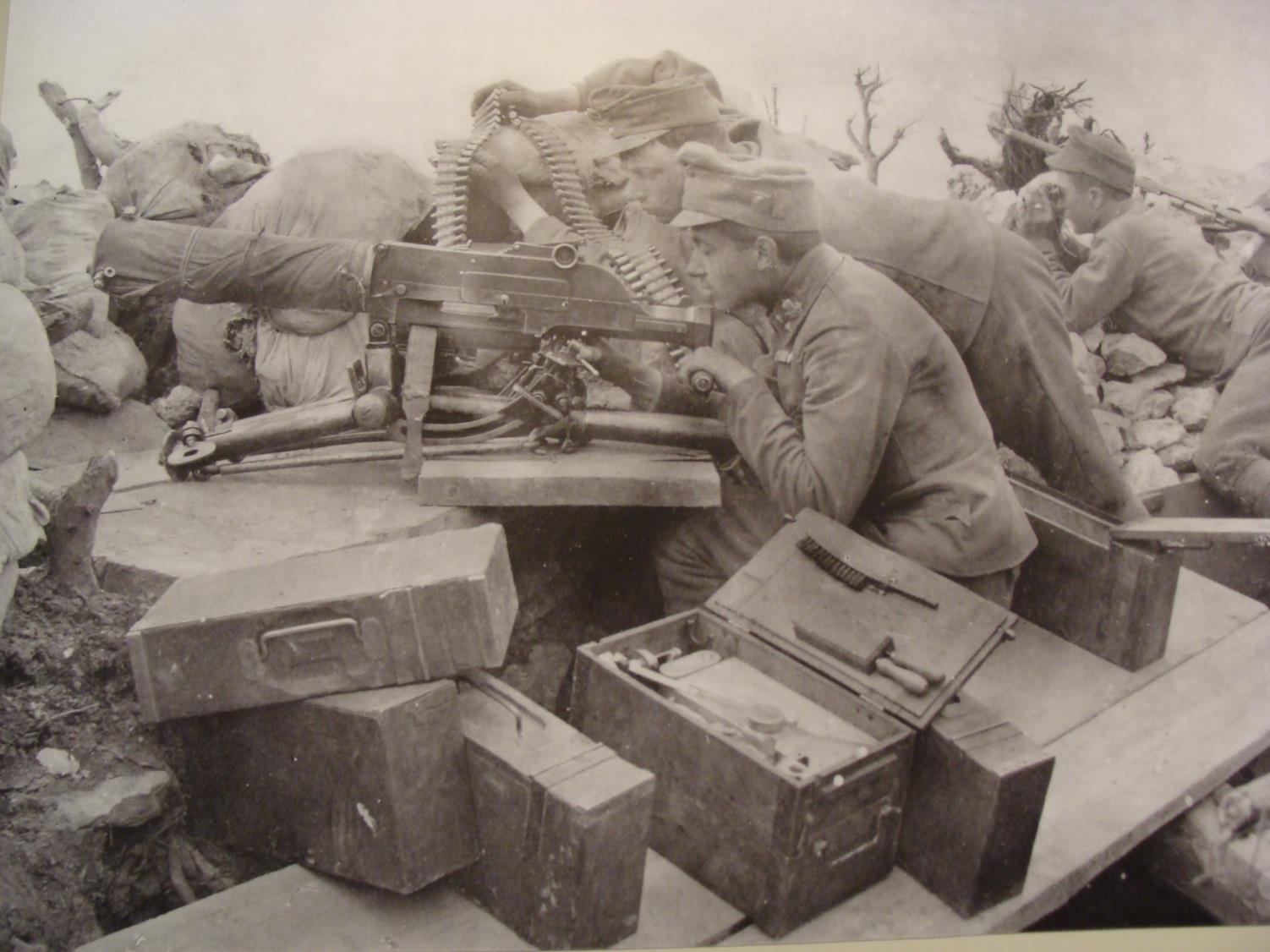 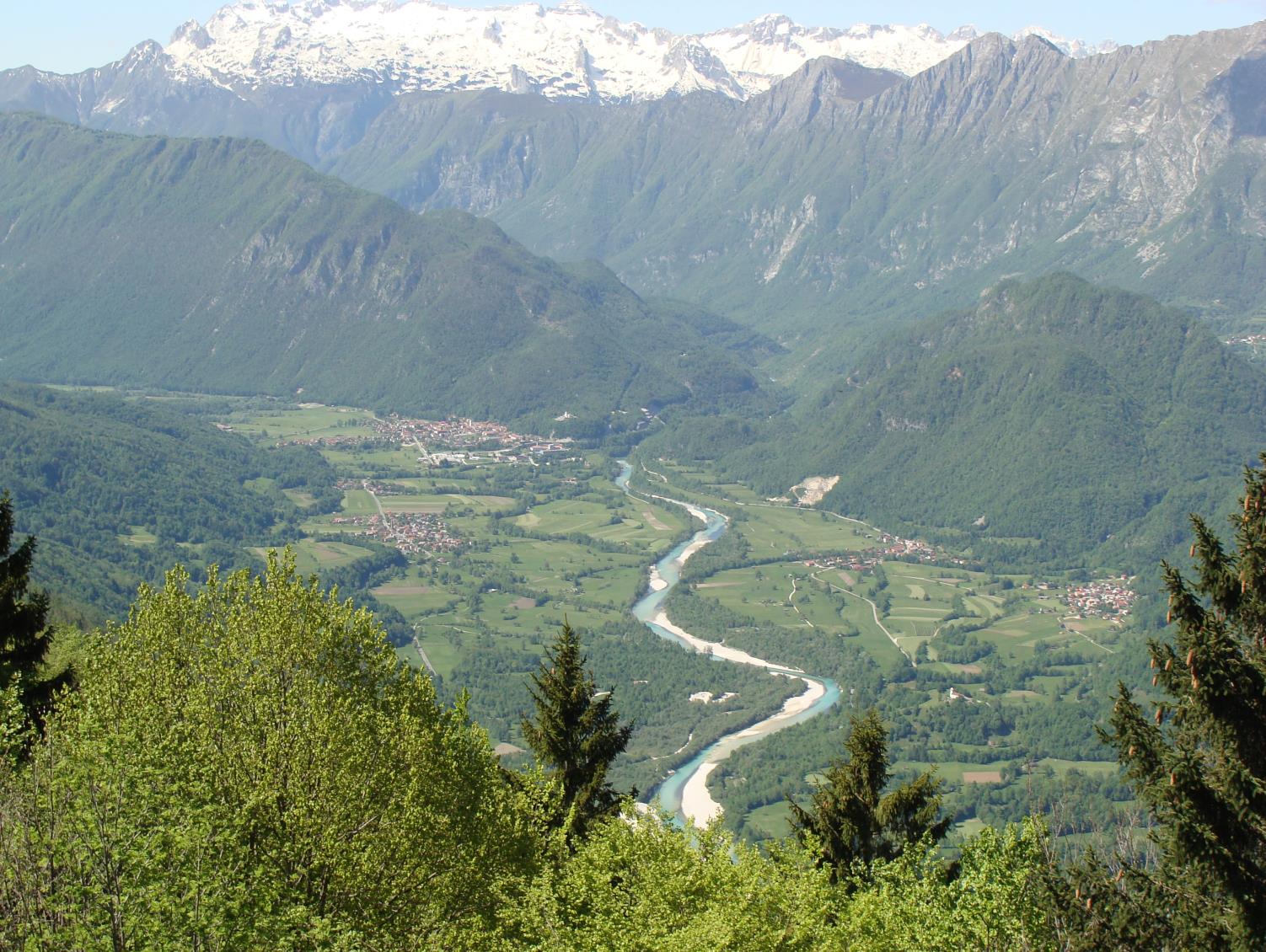 View from the Kolovrat hill
(The First World War Outdoor Museum)
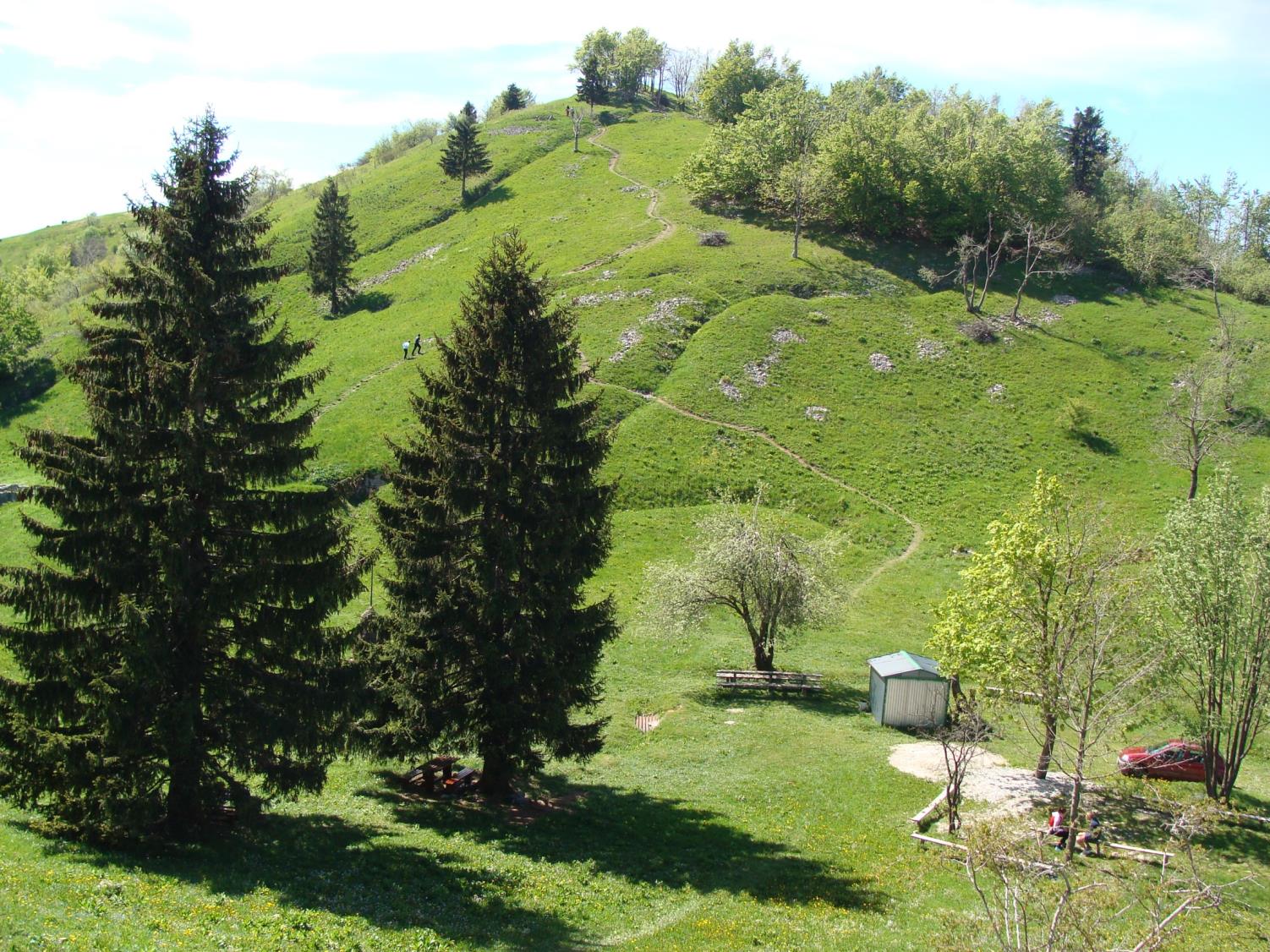 The trenches are still visible
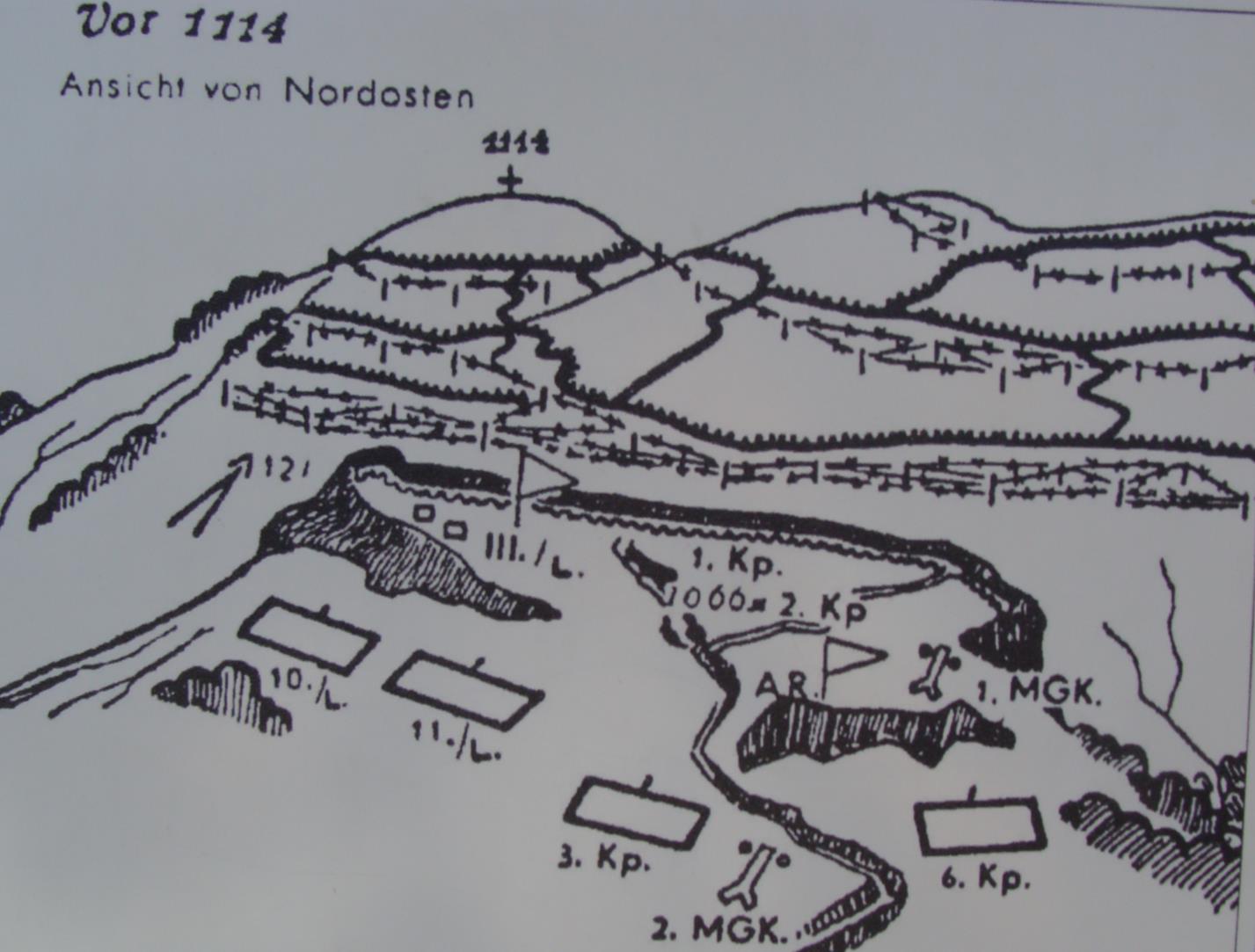 The Military map
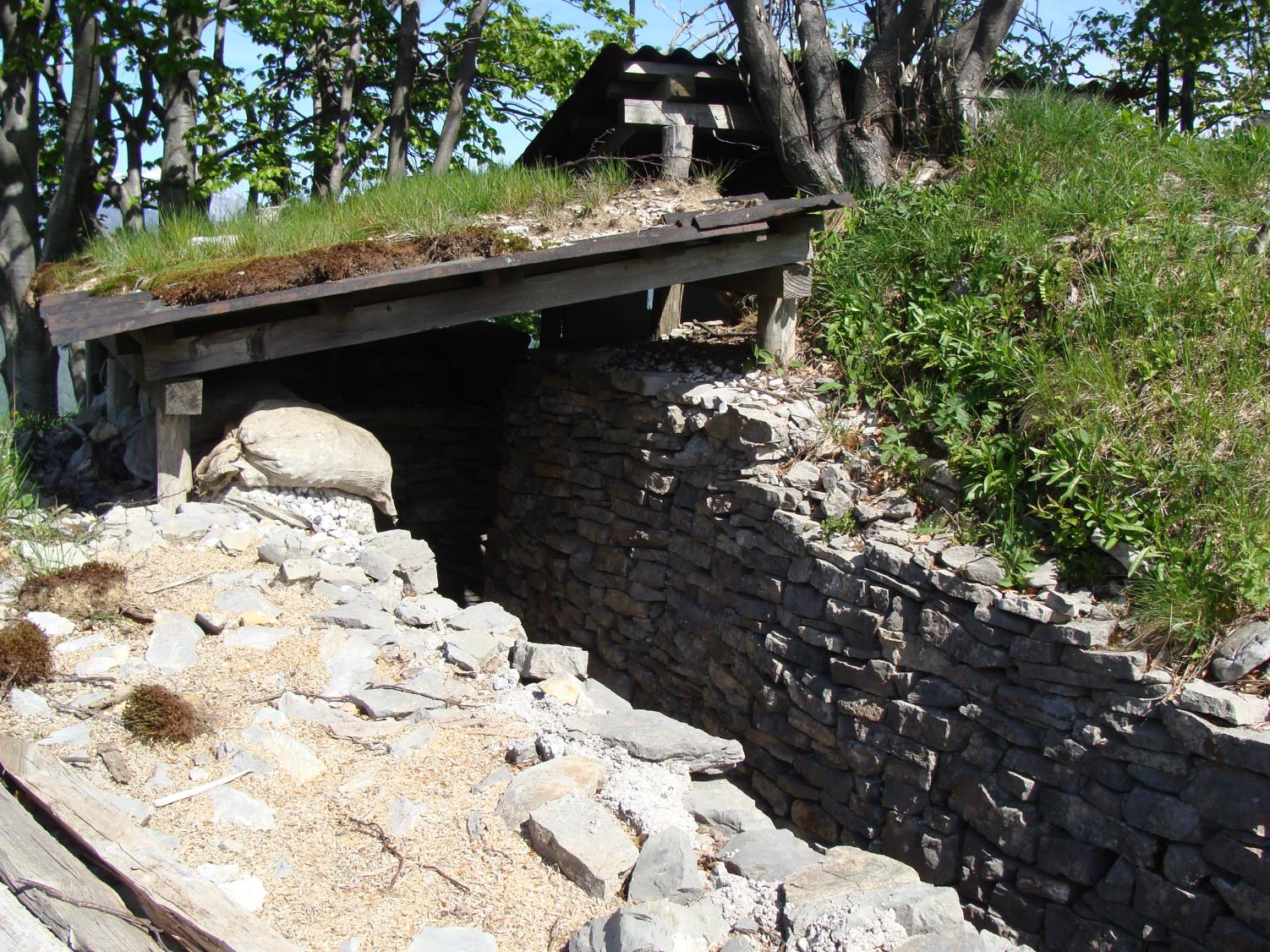 The Military trenches
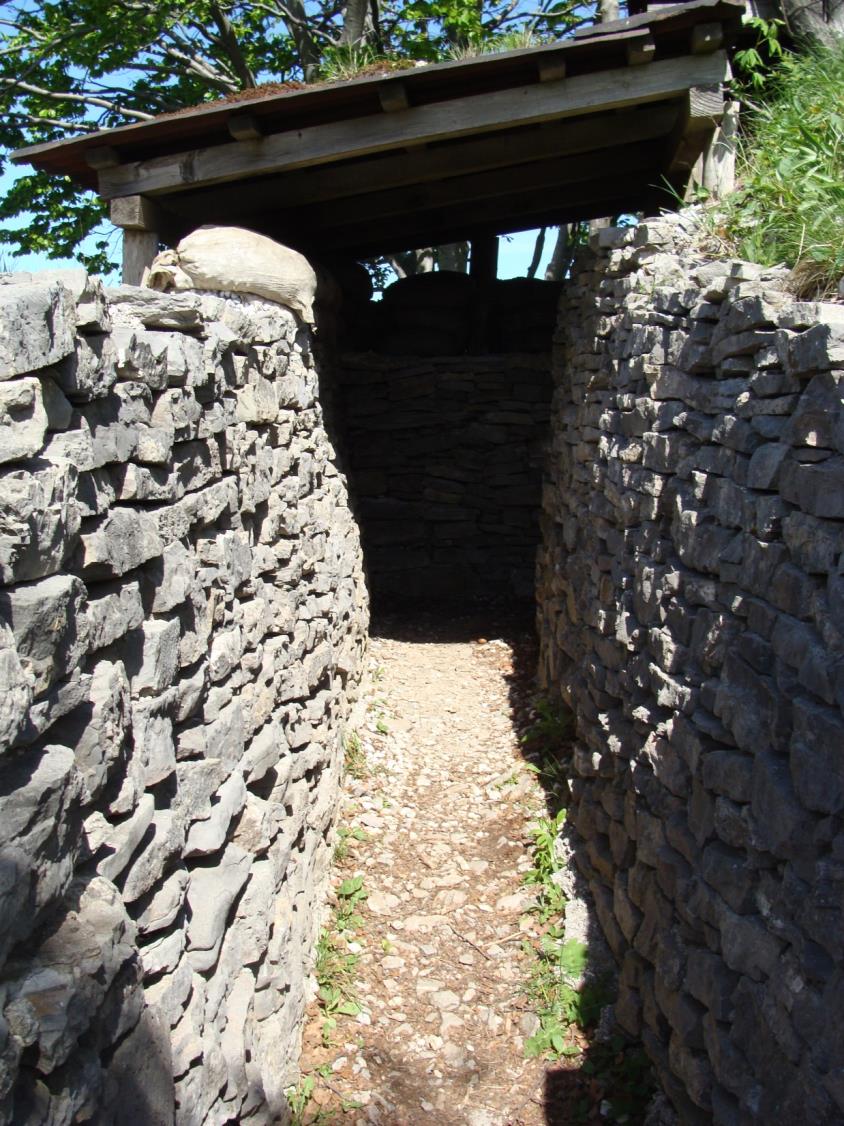 The military trenches were very narrow
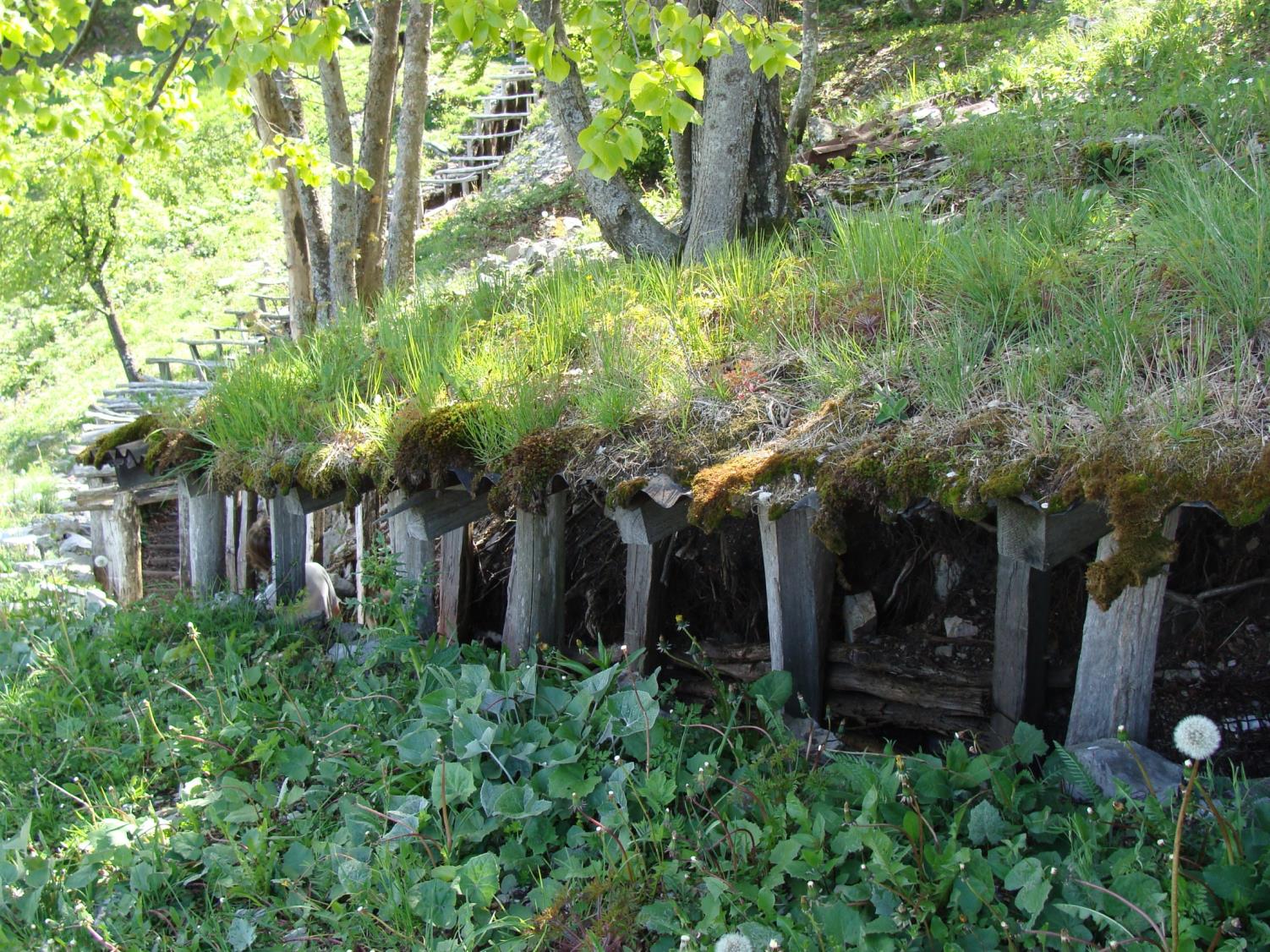 Some trenches 
were covered
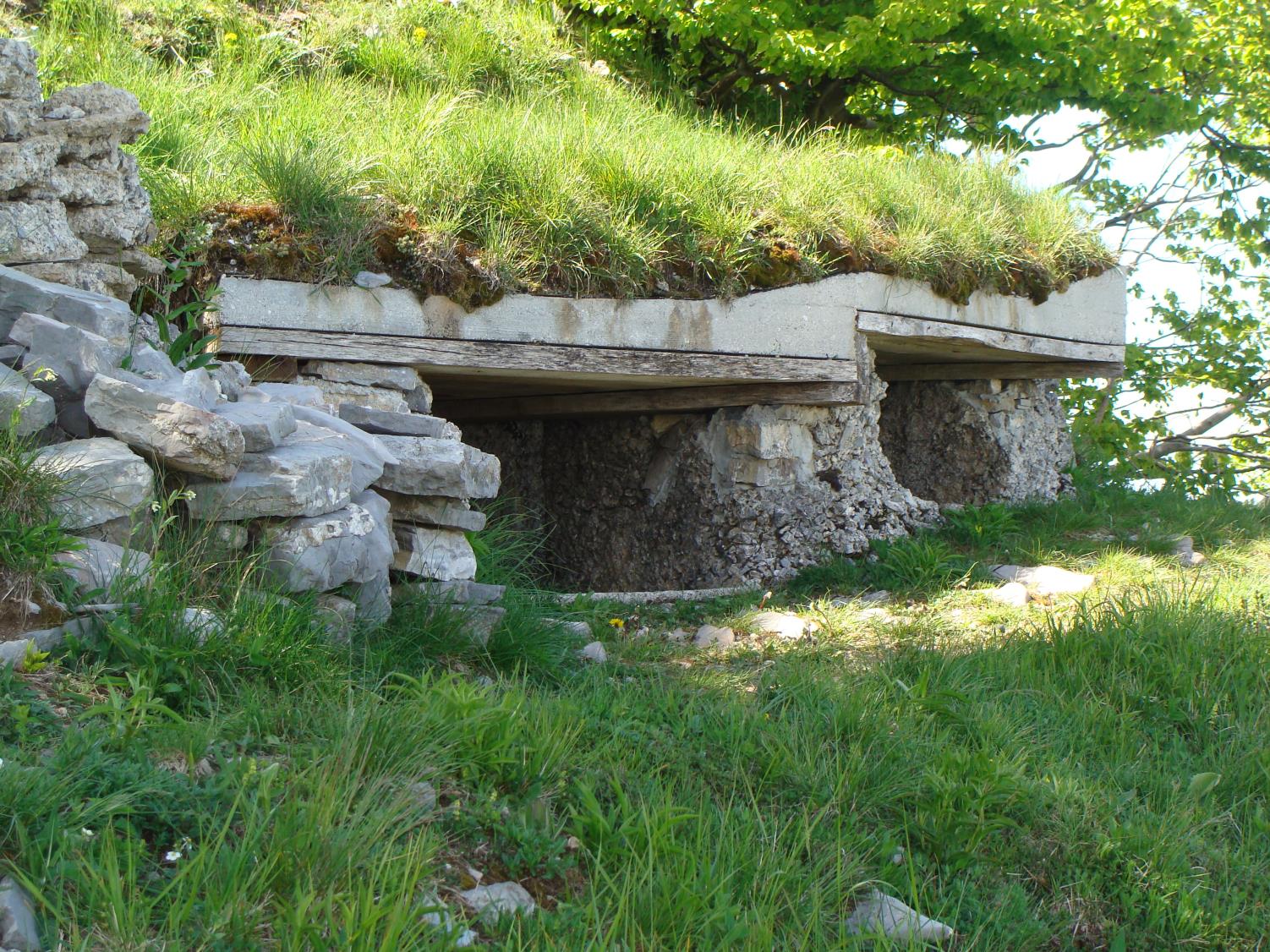 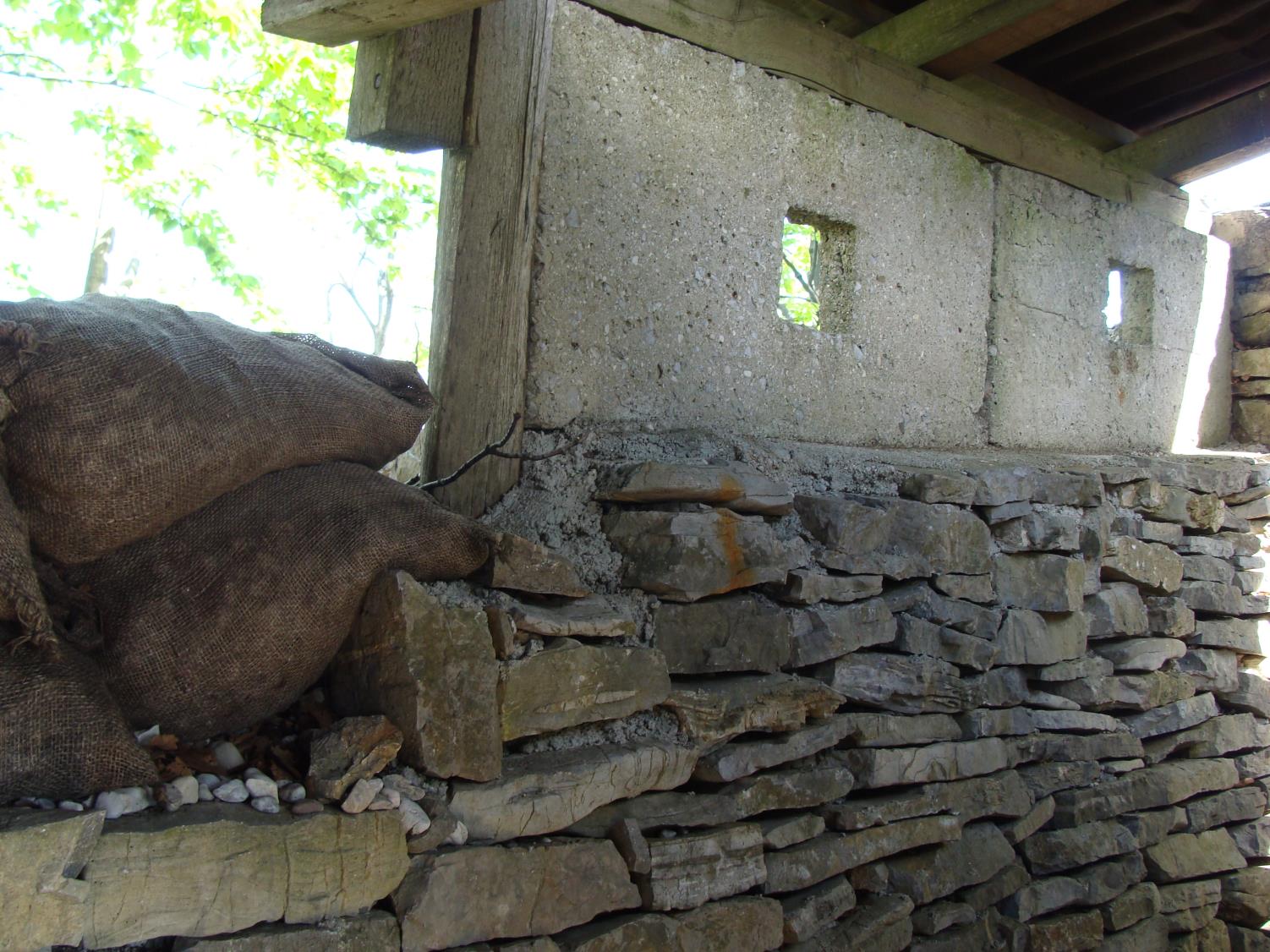 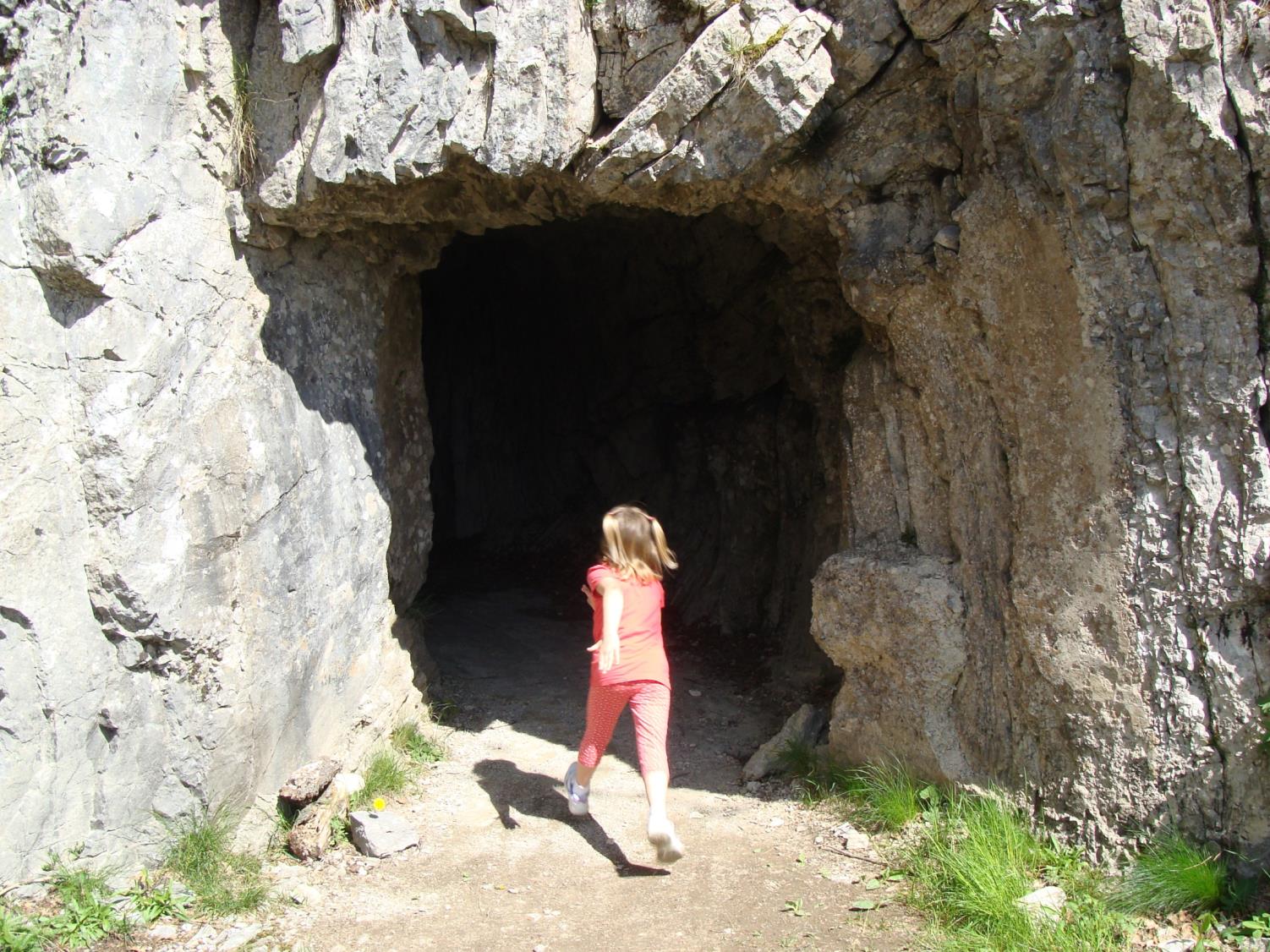 It was very dark but safe in the caverns.
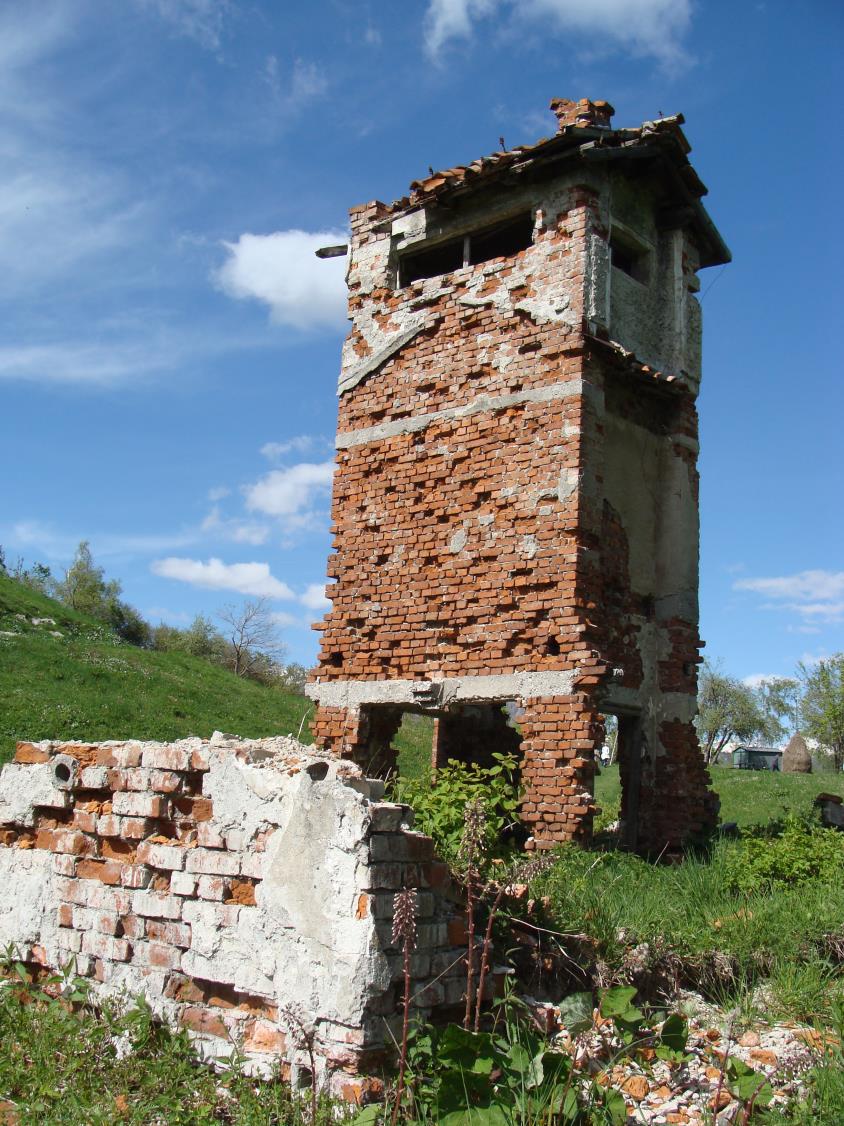 Scrap of military sites
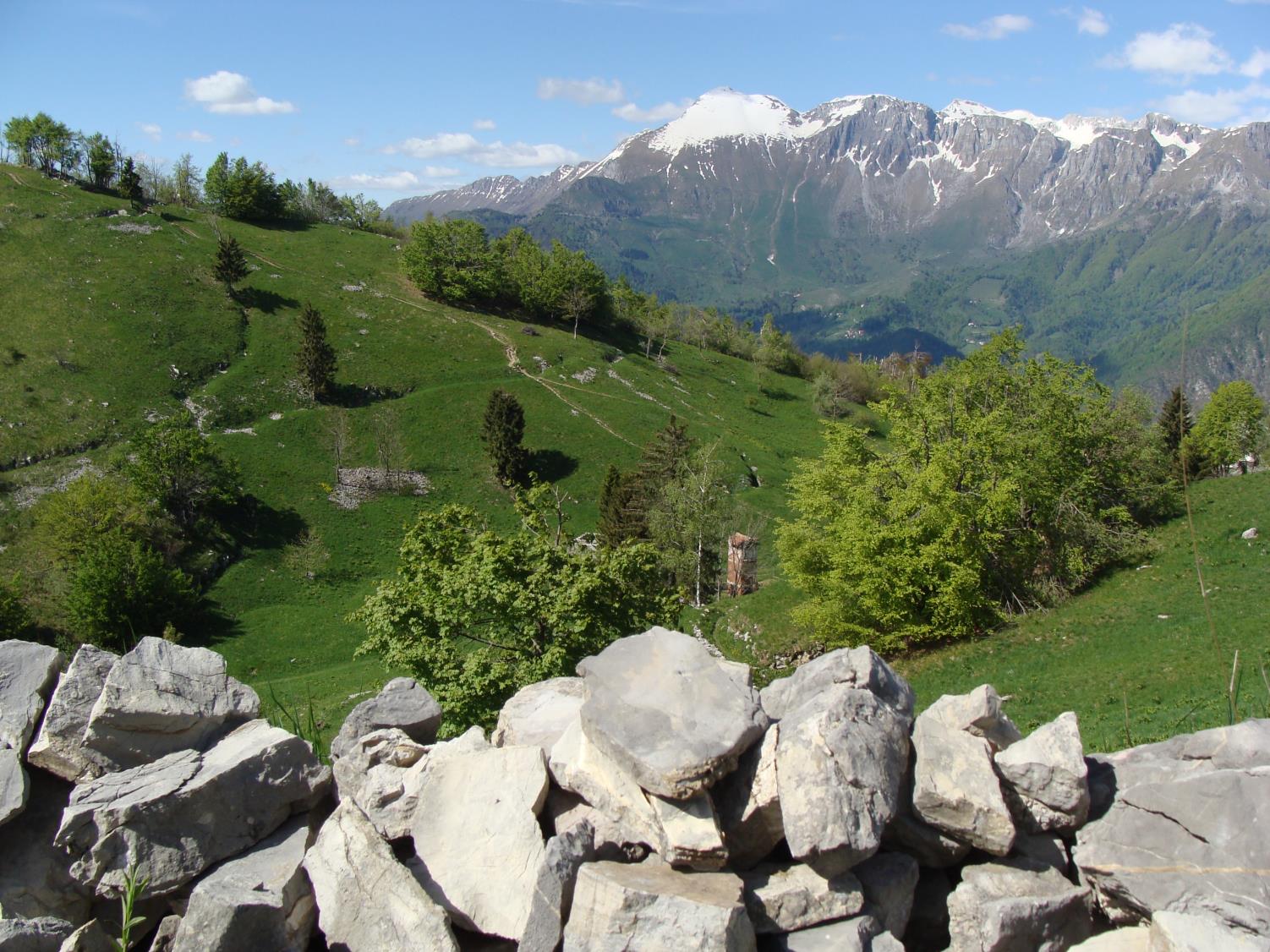 The outdoor museum 
on the hill Kolovrat is now part of 
„Walk of peace“.
Sources:- http://www.radiosarajevo.ba/novost/117154- http://history.howstuffworks.com/world-war-i/world-war-i-in-19152.htm- Kobarid World War I museum- Outdoor museum on the hill Kolovrat